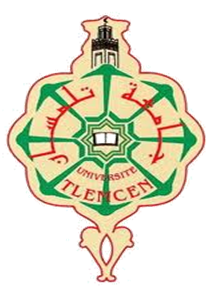 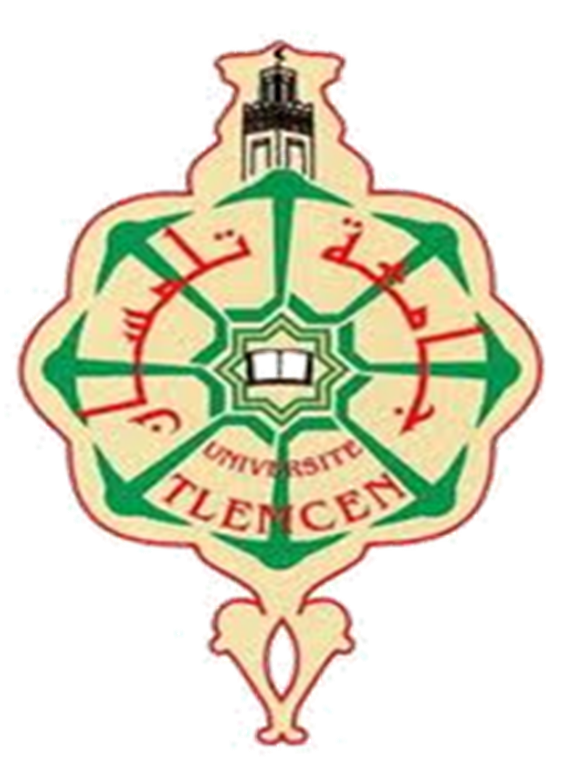 REPUBLIQUE ALGERIENNE DEMOCRATIQUE ET POPULAIRE
MINISTERE  DE L’ENSEIGNEMENT SUPERIEUR ET DE LA RECHERCHE SCIENTIFIQUE
UNIVERSITE  ABOU BEKR BELKAID TLEMCEN
FACULTE DES SCIENCES  DE LA NATURE DE LA VIE, SCIENCES DE LA TERRE ET DE L’UNIVERS
DÉPARTEMENT D’ECOLOGIE ET ENVIRONNEMENT
FILIÈRE D’HYDROBIOLOGIE MARINE ET CONTINENTALE
L2: HYDROBIOLOGIE MARINE ET CONTINENTALE
L3: BIOLOGIE ET ÉCOLOGIE DES MILIEUX AQUATIQUES
Emploi
Métiers d’avenir
Débouchés
Agro-industrie
Postuler à un emploi dans les organismes publics ou privés concernés par les problèmes environnementaux notamment marins et continentaux.
Cosmétologie et parapharmacie
S’intégrer facilement dans le milieu socioprofessionnel spécialisé dans l’exploitation durable des ressources halieutiques.
Industrie d’alimentation animalière
Recherche scientifique : attaché de recherche auprès du CNRDPA et ses annexes de recherche sur le territoire national.
Exploitations aquacoles privées
Laboratoire de contrôle de la qualité des denrées alimentaires et des eaux
Instituts de formation professionnelle.
Ecoles de formations de la pêche et de l’aquaculture (EFTP)
Entreprises de restauration d’écosystèmes naturels.
Cadre dirigeant, directions de pêche et d’aquaculture de wilaya, conseiller scientifique.
Direction générale de la pêche et de l’aquaculture (DGPA)
Entreprise de production de flores et de faunes aquatiques d’ornementation.
Bureaux d’études spécialisées en aquaculture et dans les études d’impact sur l’environnement.
Entreprises de production d’outils didactiques liés à l’aquaculture, la pêche et l’environnement.